CITY OF STAMFORDTerry Conners Ice RinkKen SmithTerry Conners Ice Rink Supervisor3/12/2024
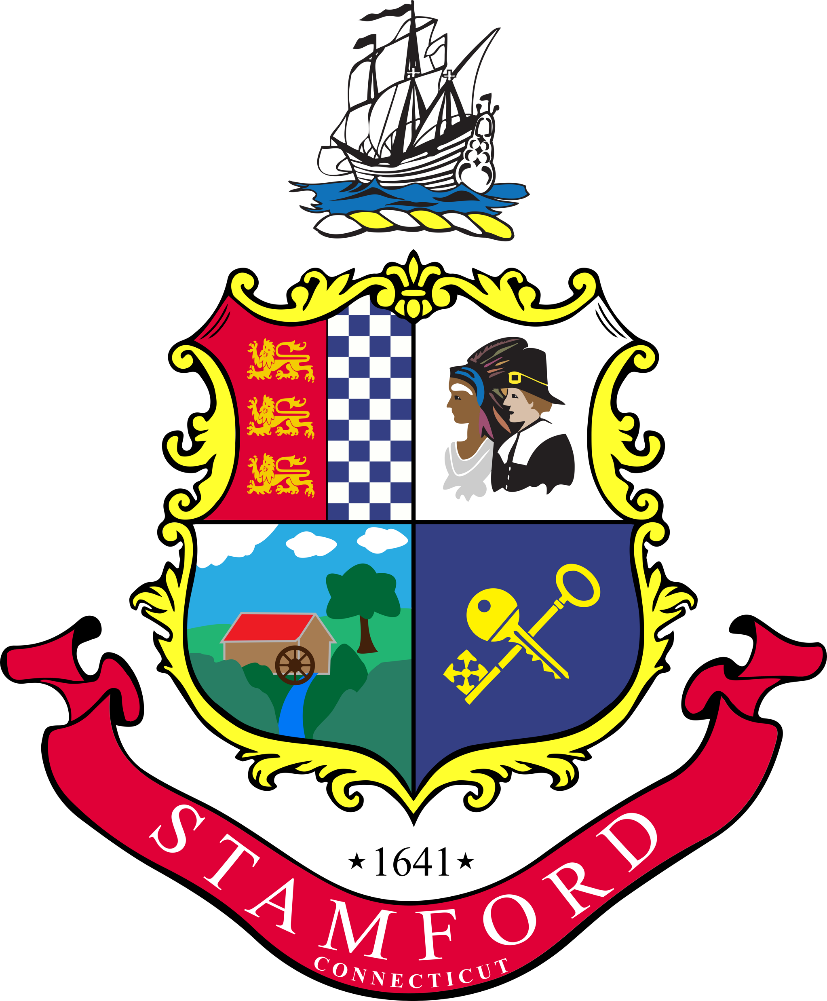 1
Department Introduction & Brief History
It is the mission of the Terry Conners Ice Rink to provide a superior and affordable community public skating facility for residents and area non-residents alike.  In addition TCR strives to offer varied skating activity for all users in hockey,  figure skating , synchronized skating, open skating, group lessons and camps.   We also strive to always maintain a clean and safe skating environment.

It is TCR’s goal to cover all expenses with any surplus to go towards capital expenditures
2
Department Org Chart
3
Major Changes
Through a state grant a new roof has been installed at the rink that will last 30 years
An engineering company has been selected to draw up plans for our next capital project that we hope to have completed by September 1st of this year. A new cooling tower to replace our aging current one. The same state grant will assist in this replacement.
All full-time employees will now work 40-hour work weeks
4
Accomplishments & Challenges
What are the most significant accomplishments made & challenges faced by the department in the last FY 2022-2023
We are looking to exceed our revenue intake to cover ALL expenses associated with operating an ice rink
We strive to maintain a clean safe skating environment
We are on track to slightly exceed expenses despite increases to salary , natural gas and electric costs
5
What are your department goals and plans for 2024-2025
FY 2024-2025 Goals
What is the Department’s/Program’s budget? (highlight changes)
We hope to add a food vendor back into the mix at the rink to offer a variety of food and beverage in addition to our vending machines
TCR is on track to bring in 1.3M in revenue and should have a small surplus despite increased salary & gas/electric costs
How will you measure your success? By exceeding our expenses with positive revenue
Rising expenses are our most prevalent obstacle
6